Starter:
Where did your ancestors come from? What is your ethnic heritage?
Why did your ancestors decide to move to the United States? 
What brought your family to Utah?
What are some challenges your ancestors faced when they arrived in America? What are some challenges your family faced when they arrived in Utah?
‹#›
IMMIGRATION
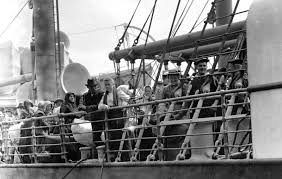 IMMIGRATION: An American Tradition
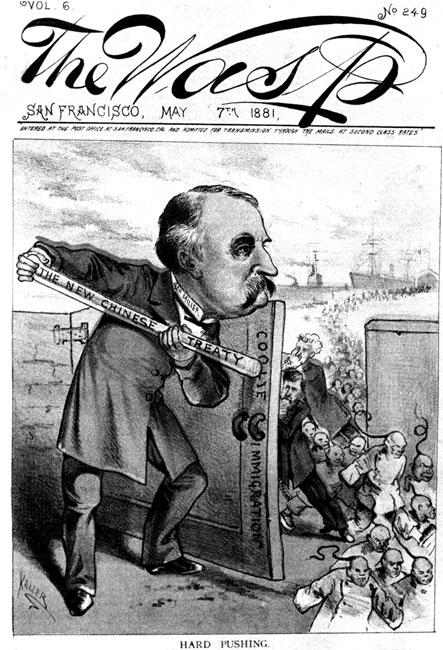 OLD IMMIGRATION: (1815-1890)
From: Northwest Europe (Britain/ Germany)
Ethnicity: Common language, common religion
Treatment: welcomed in America
W.A.S.P. 
White
Anglo-Saxon
Protestant
IMMIGRATION: An American Tradition
'Give me your tired, your poor, your huddled masses yearning to be free”.'
NEW IMMIGRATION: (1890-1914)
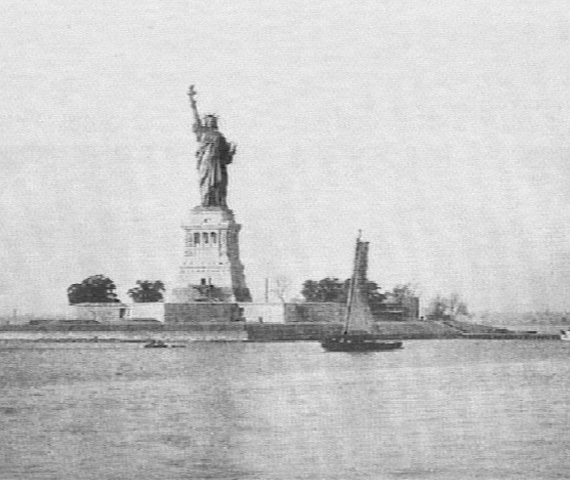 From: Eastern Europe/ Asia (Poland, Italy, Russia, China)
Ethnicity: Diverse language, religion, culture
Treatment: Met with discrimination
PUSH AND PULL FACTORS:
PUSH (why they left):
PULL (why they came here):
What causes people to leave their home countries?
When people leave their home country, why do they come to America?
PUSH AND PULL FACTORS:
PULL (why they came here):
PUSH (why they left):
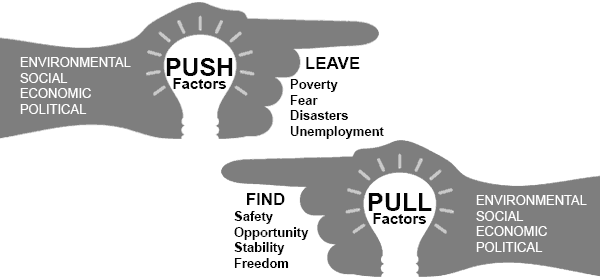 Immigration:
Free Write: 
How does America benefit from immigration? 
What are the drawbacks of immigration?
‹#›
AMERICAN REACTION:
BENEFITS OF IMMIGRATION:
Economic Growth
Cheap labor, hard work
Cultural diversity
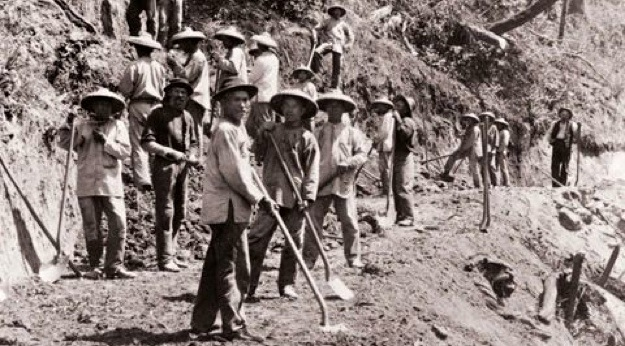 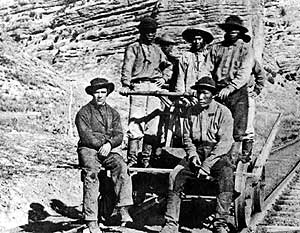 AMERICAN REACTION:
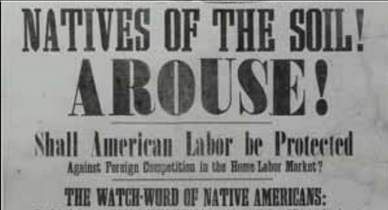 AMERICAN REACTION:
Xenophobia: hatred and fear of foreigners
Nativism: policy of keeping society homogenous (same)
Chinese Exclusion Act of 1882: ban Chinese immigration
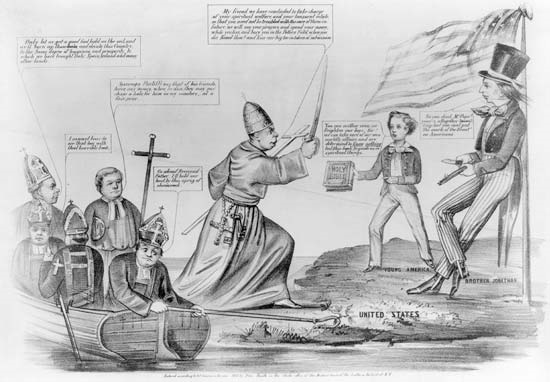 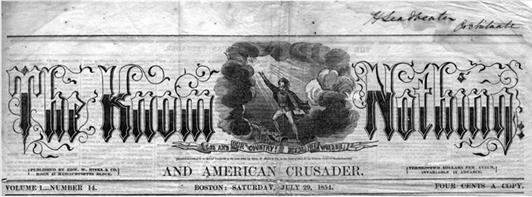 COMING TO AMERICA:
The Journey…..
6-14 day trip on a crowded ship
ELLIS ISLAND and ANGEL ISLAND  (the arrival)…..
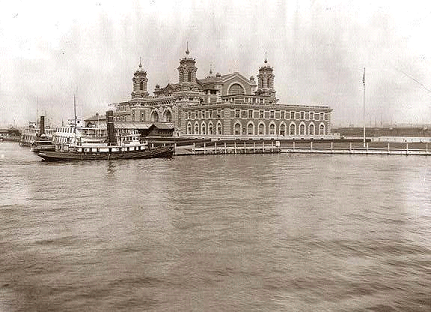 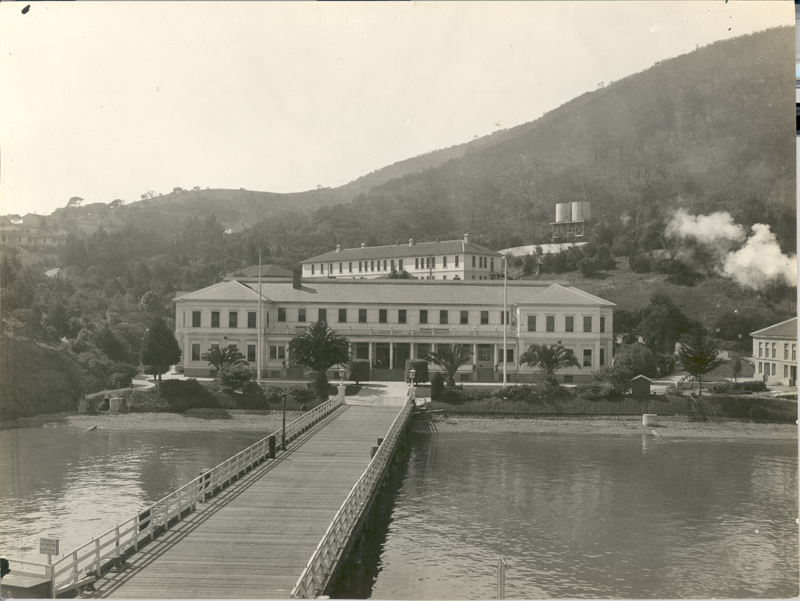 COMING TO AMERICA:
ELLIS ISLAND and ANGEL ISLAND  (the arrival)…..
Examined and questioned (interrogated)
Eyes, ears, body, mental ability, criminal records
Sick, disabled, or the crippled- sent back
Preference to “Old Immigrants”
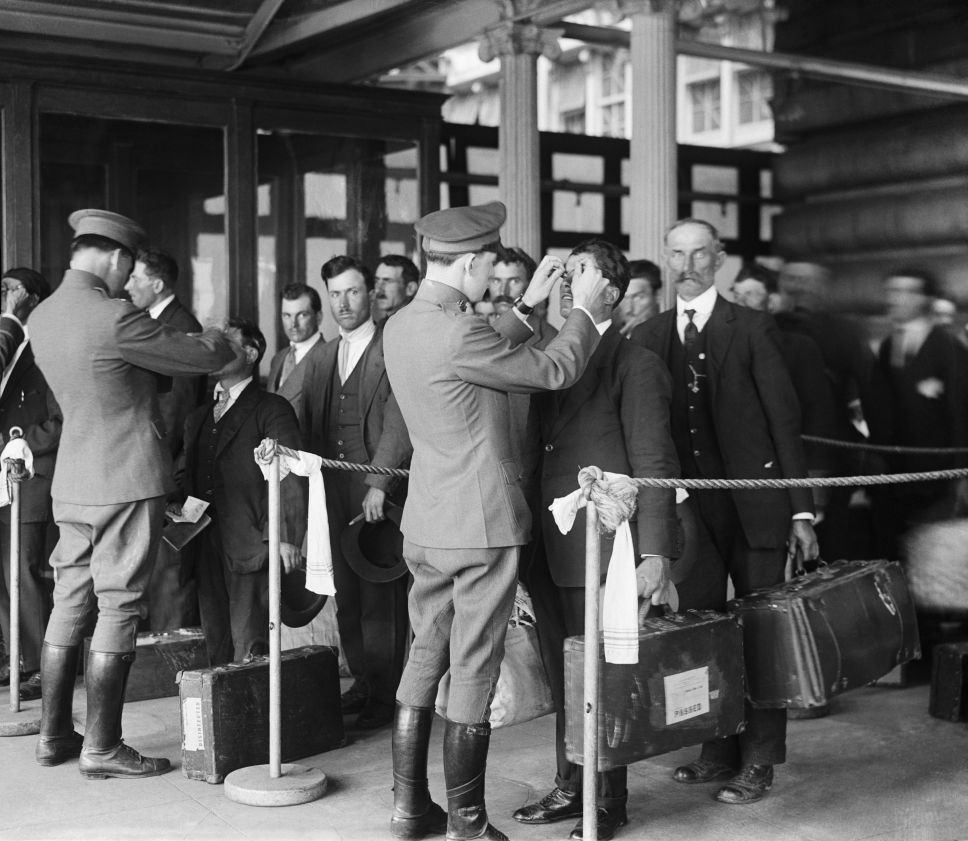 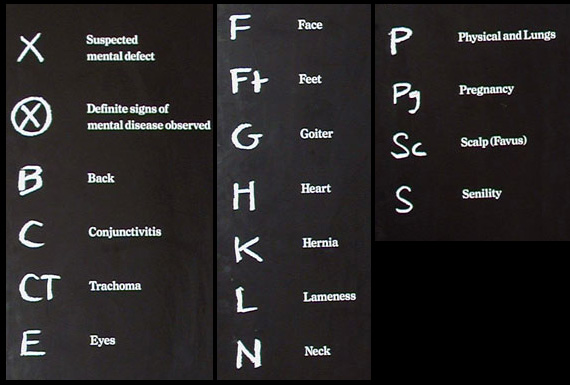 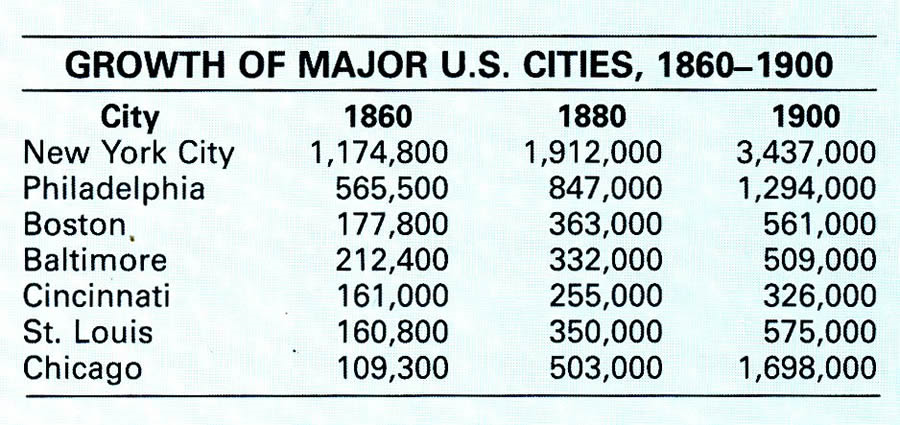 ‹#›
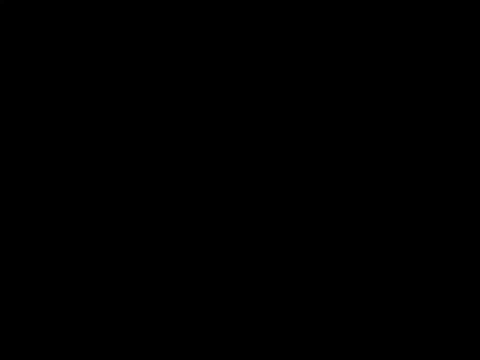 ‹#›
This phrase describes how America welcomes and treats immigrants, 'Give me your tired, your poor, your huddled masses yearning to be free”.'
‹#›
America is a “melting pot” of different cultures. We value and celebrate cultural difference in America.
‹#›
America is still plagued by Xenophobia and Nativism
‹#›
Immigrants threaten national security and domestic tranquility.
‹#›